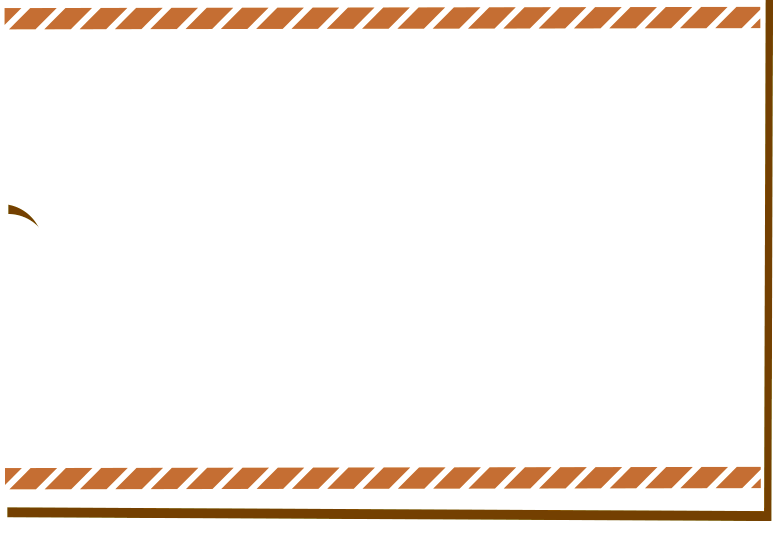 十二年國教國語文領綱與九年一貫國語文領綱差異比較
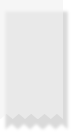 理念與架構
       能力與素養
       課程目標
       時間規畫
       學習表現
       學習內容 
       新舊銜接
新舊課綱差異
理念與架構
以理解、靈活應用國語文為理念
以國語文擴展多元視野
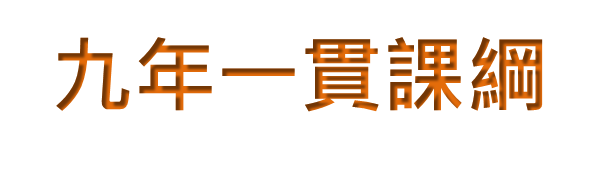 以自發、互動、共好為理念
以促進核心素養為導向
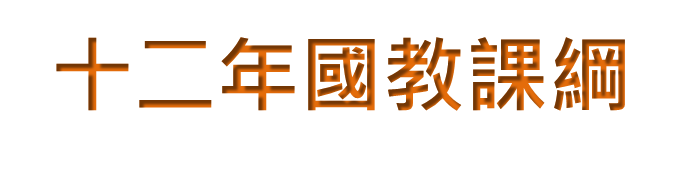 能力與素養
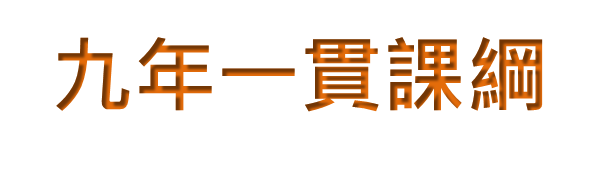 知識、技能
以「能力指標」作為學習目標
知識、技能、情意
以「核心素養」作為學習表現的重點
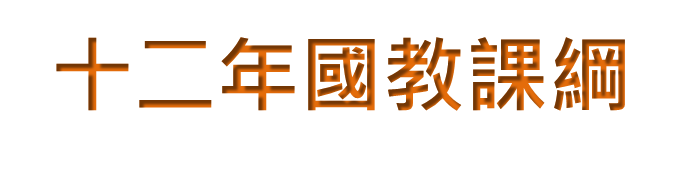 課程目標
強調基本能力
課程目標與基本能力互為表裡
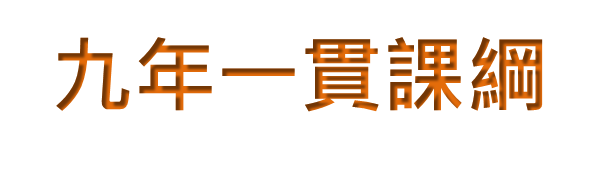 涵容現代公民應具備的核心素養
培養學生求知的態度與意願，使習得的知識、能力能統整運用。
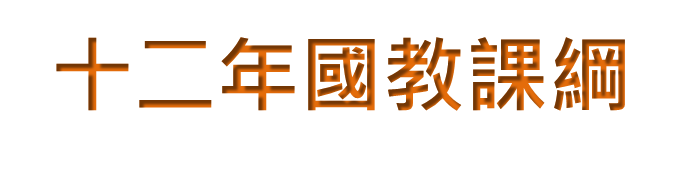 時間規劃
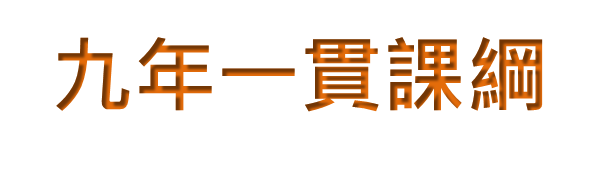 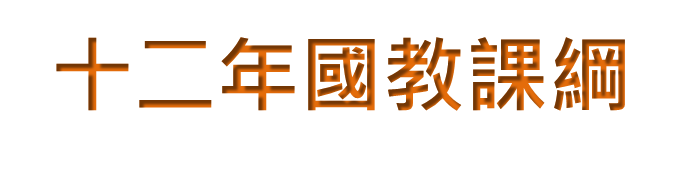 學習表現
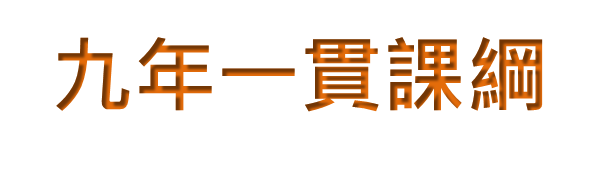 「能力指標」作為學習目標
分為注音符號、聆聽、說話、識字與寫字、閱讀與寫作
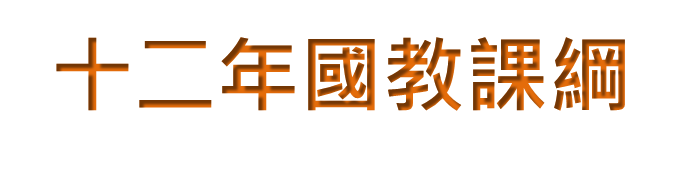 以「核心素養」作為學習表現的重點
分為聆聽、口語表達、標音符號與運用、識字與寫字、閱讀與寫作
學習內容
列為附錄
並未具體說明學習內容
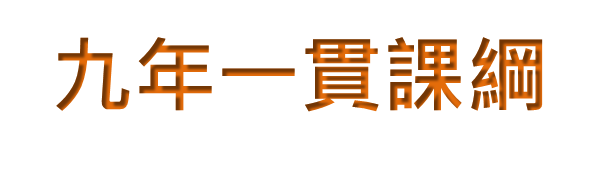 學習重點分為學習表現與內容
學習內容包括「文字」、「文學」、「文化」三大主題
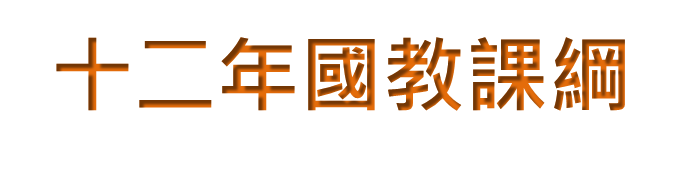 新舊銜接
聆聽
口語表達
識字與寫字
閱讀
寫作
聆聽
口語表達
識字與寫字
閱讀
寫作
研習資訊
10/29  仁德國中
    會考試題分析與解題策略研習
     新北市江翠國中陳恬伶老師
12/10 仁德國中
    議論文融入桌遊--情境化教學研習
    桃園市大園國中許志維老師
研習資料
各項研習資料請至國教輔導團網頁下載
 https://ceag.tn.edu.tw/
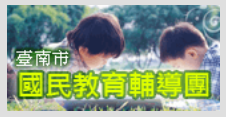